Drugs and Food Control Organization (J&K)
CONTROLLER 
DRUGS & FOOD CONTROL ORGANIZATION, 
J&K, JAMMU
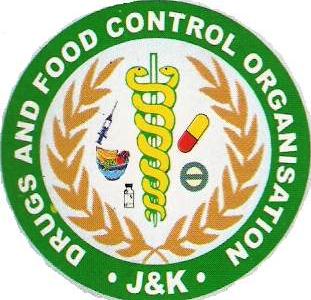 WORK DONEJANUARY, 2014 (DRUG WING)
*
2
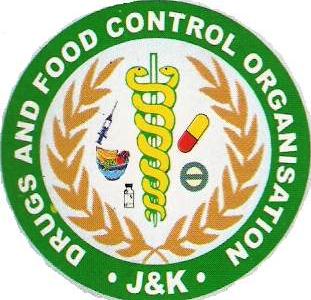 WORK DONE JANUARY, 2014 (DRUG WING)
3
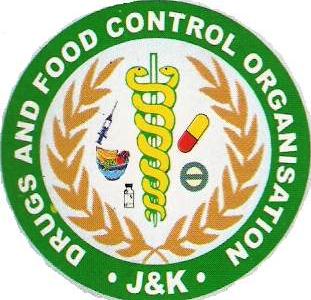 COMPARATIVE WORK DONE, JAMMU & KASHMIR (DRUG WING)
4
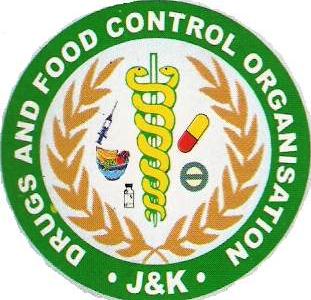 COMPARATIVE WORK DONE, JAMMU & KASHMIR (DRUG WING)
5
COMPARATIVE WORK DONE, JAMMU DIVISION(DRUG WING)
6
COMPARATIVE WORK DONE, JAMMU DIVISION(DRUG WING)
7
District Wise Work Done (Drug Wing) Jammu Division January, 2014
8
9
10
District Wise Work Done (Drug Wing) Kashmir Division January, 2014
11
12
13
Details of Prosecutions launched during the Month of January, 2014
14
Details of Seizure Undertaken during the Month of January, 2014
15
Details of Seizure Undertaken during the Month of January, 2014
16
District wise Work Done of Drug Testing Laboratory, Kashmir (January, 2014)
17
District wise Work Done of Combined Food and Drug Laboratory, Jammu (January, 2014)
18
CUMULATIVE WORKDONE OF DRUG TESTING LABORATORY JAMMU / KASHMIR TILL THE MONTH OF JANUARY, 2014
19
COMPARATIVE WORKDONE OF COMBINED FOOD AND DRUG LABORATORY JAMMU
20
COMPARATIVE WORKDONE OF DRUG TESTING LABORATORY KASHMIR
21
List of Sub-Standard Drugs January, 2014
22
23
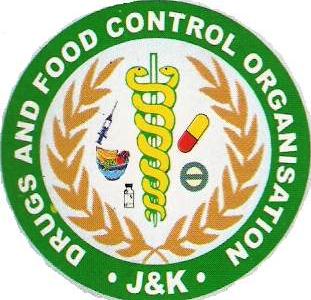 THANKS
24